Do Now
Read and annotate the primary source reading on working in a factory during the Gilded Age. Then, respond to the questions that follow
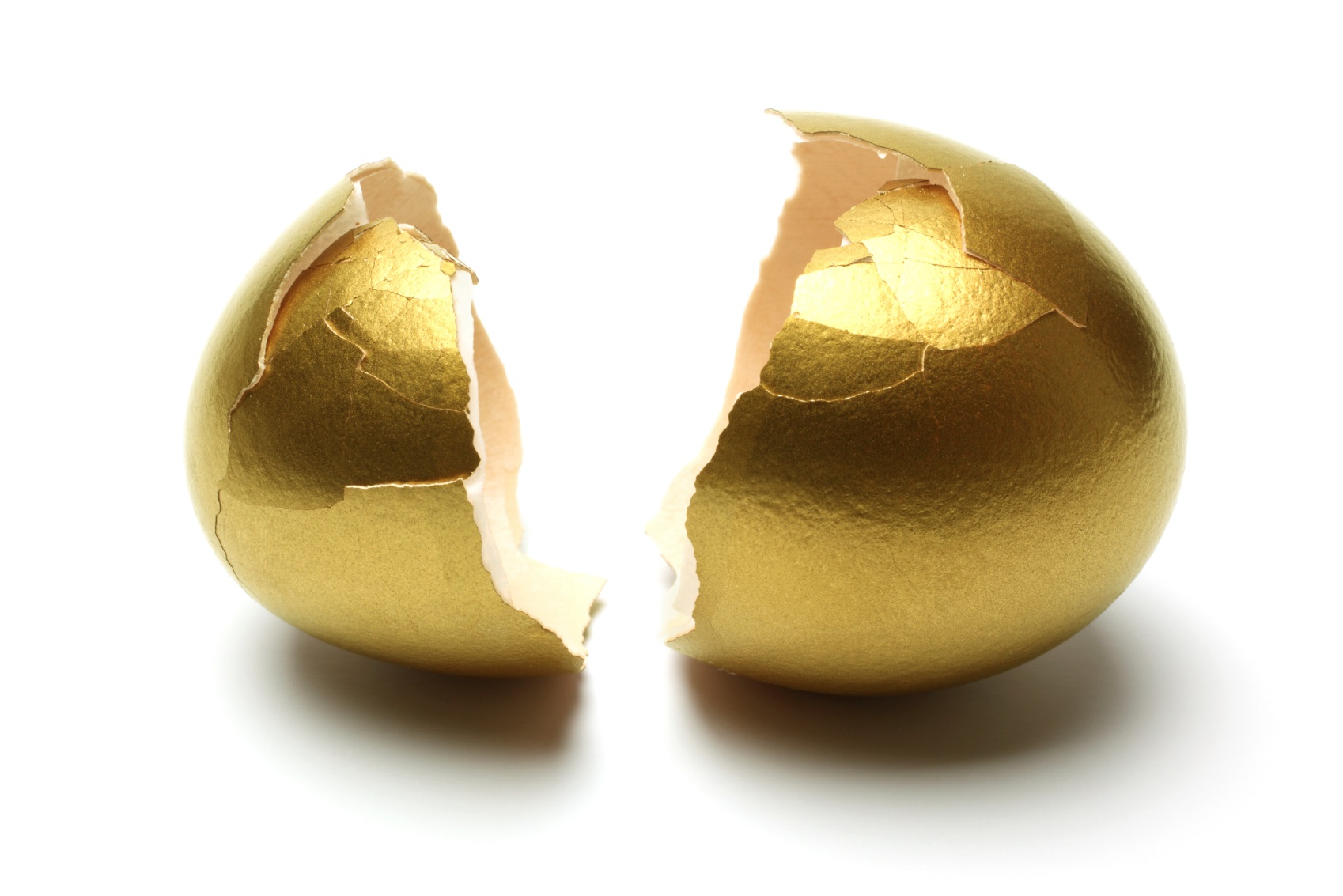 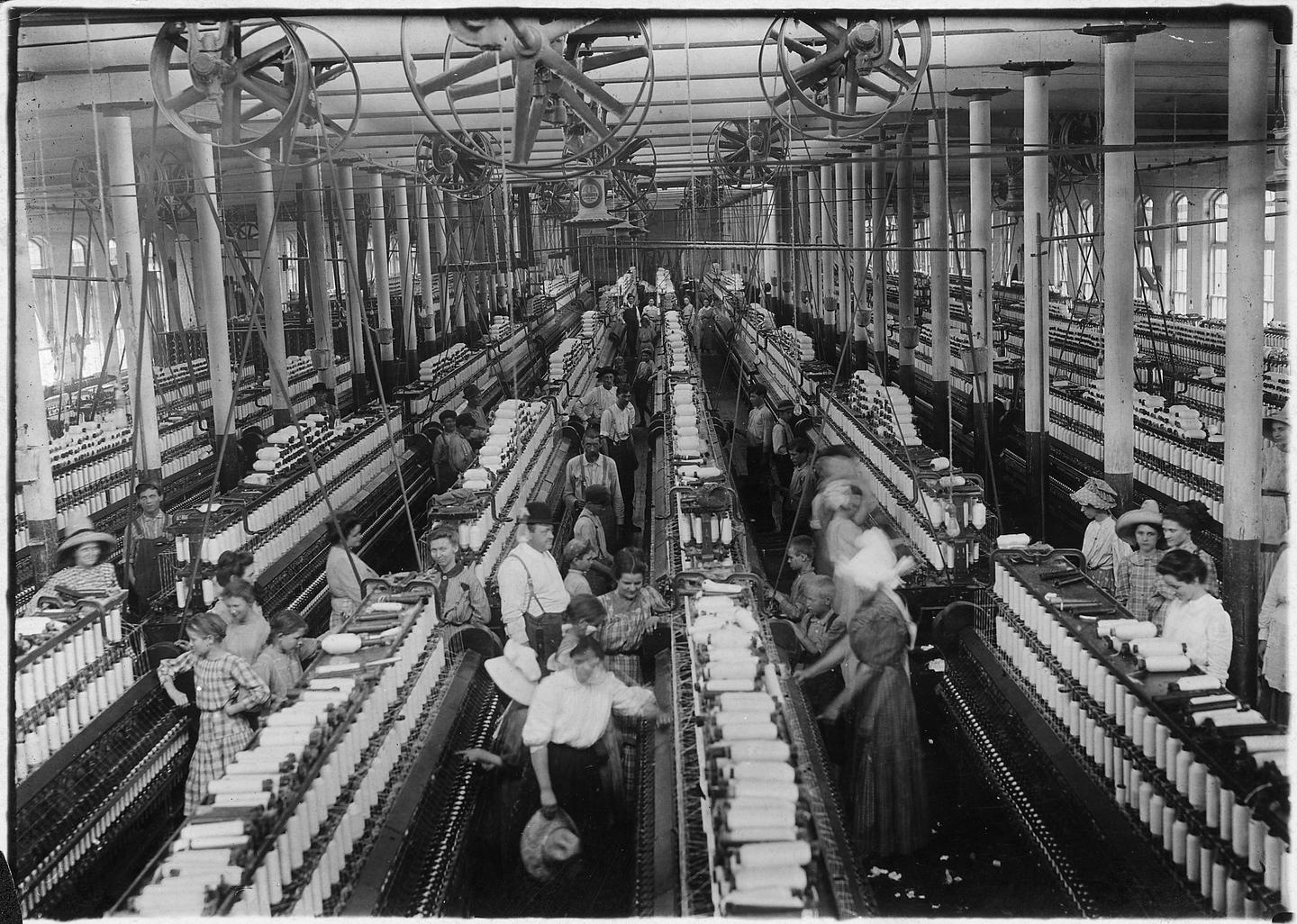 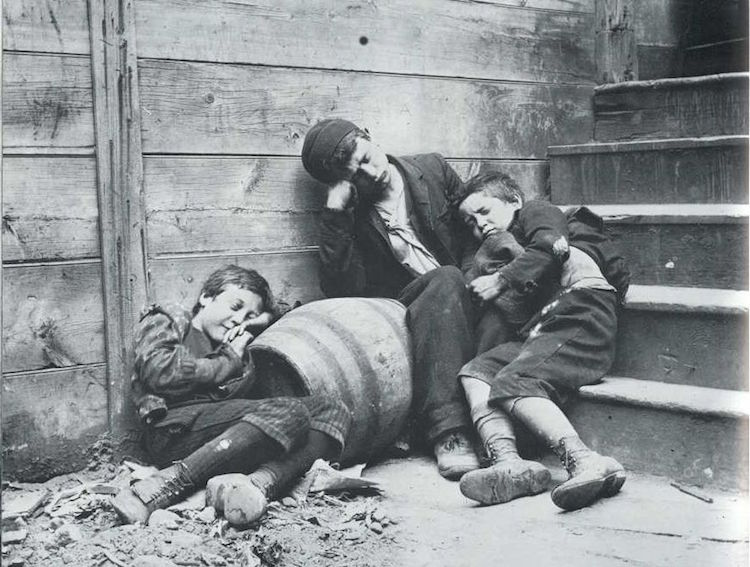 How Do We Know About the Problems Society Faced During the Gilded Age?
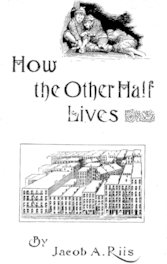 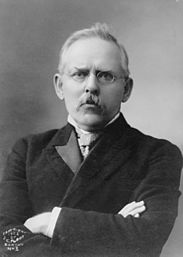 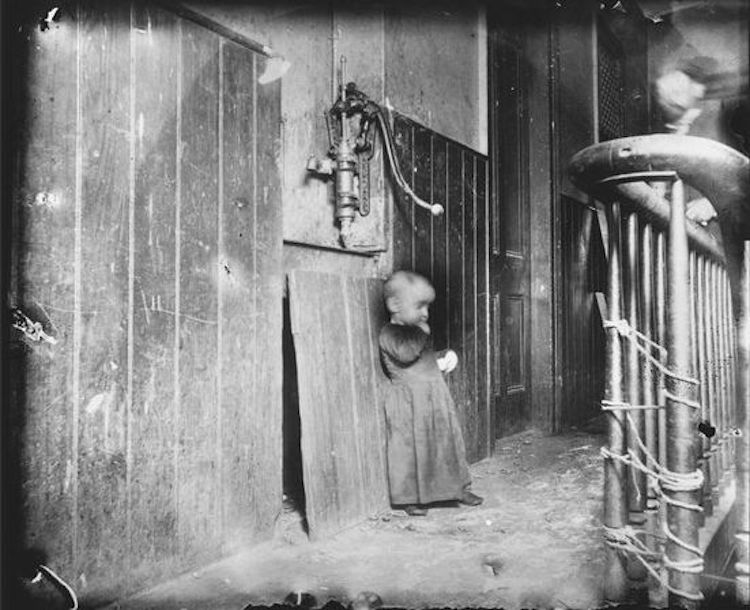 Jacob Riis’ How the Other Half Lives
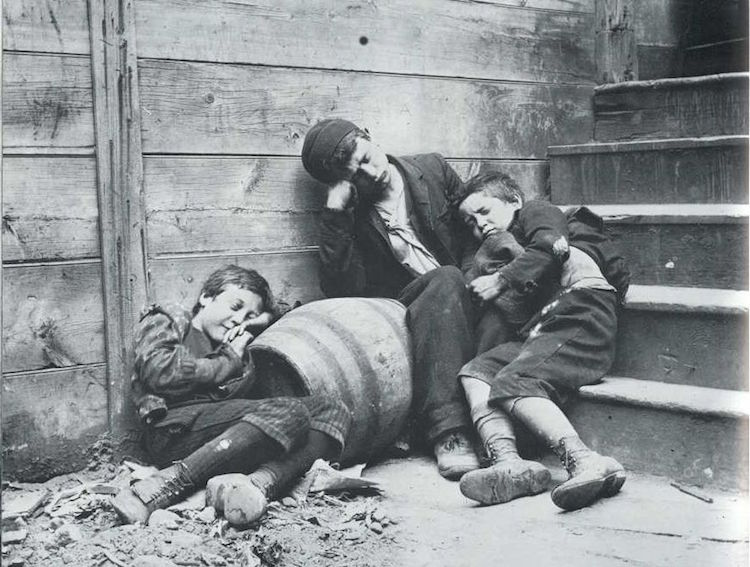 How Did We Get To This Point?
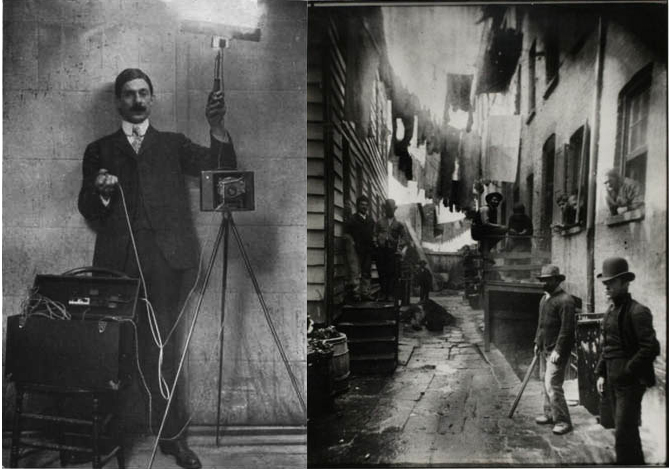 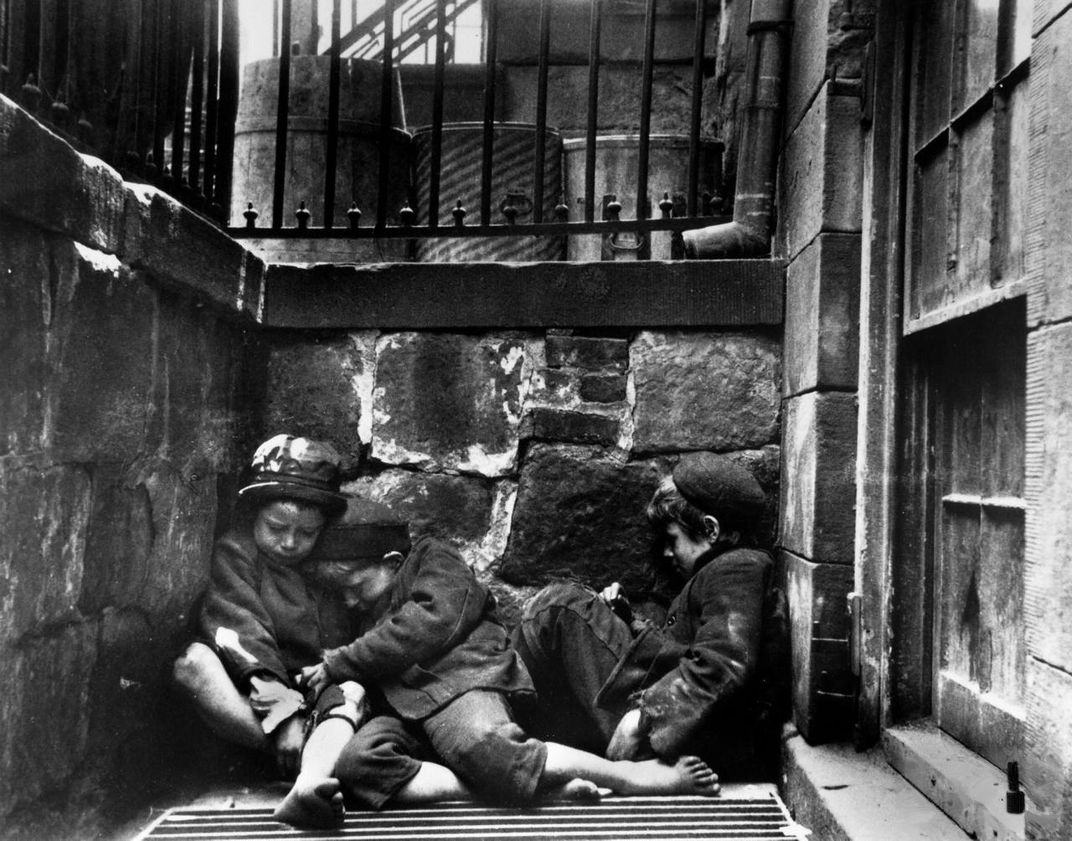 Immigration
Between 1885-1920, around 21 million immigrants came to the U.S.

Many left their homes because of famine, persecution, etc. (push factors), and came to the U.S. looking for jobs and opportunity (pull factors)

“Old Immigrants” arrived between 1865-1890 and came from Northwest & Central Europe

These immigrants were mostly white, Protestant, and English-speaking 

“New Immigrants” arrived between 1890-1920 and came from Eastern Europe, Asia, & the Middle East

These immigrants were diverse in their religions, cultures, languages, and customs
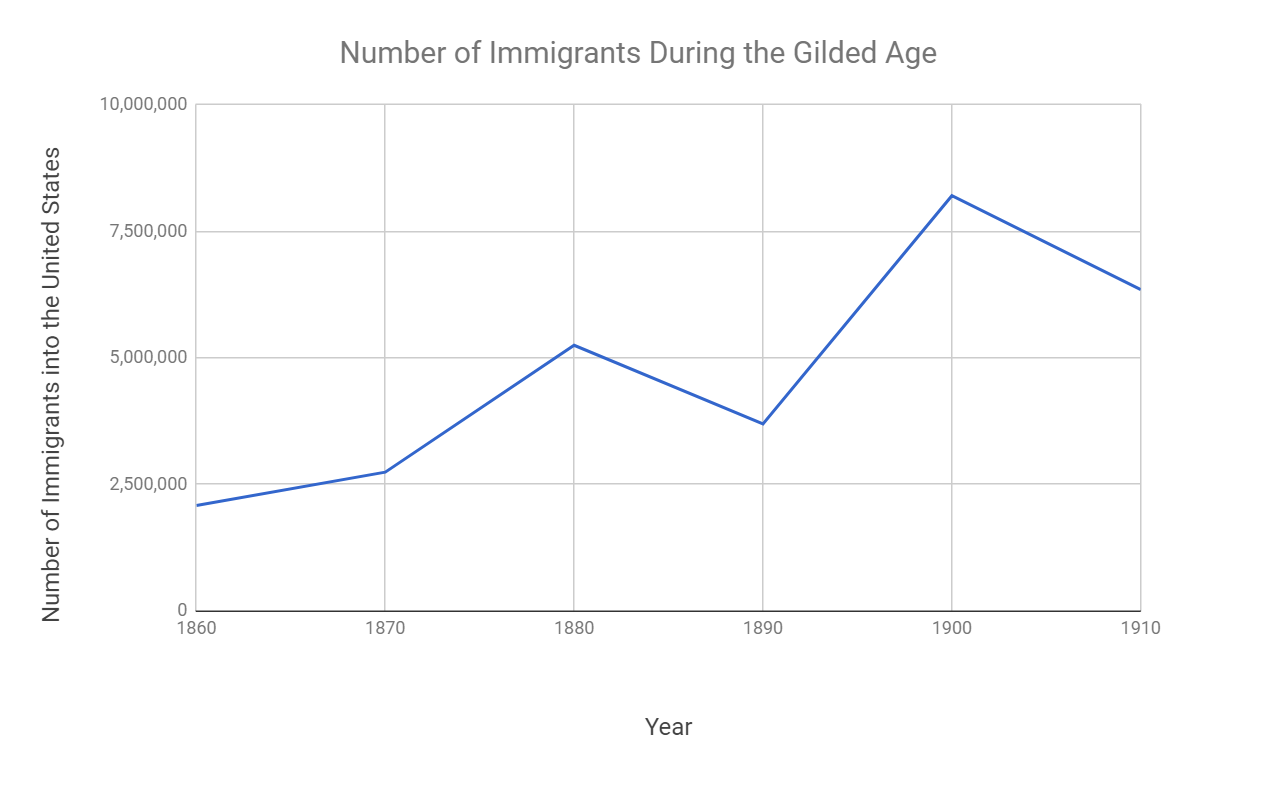 Increased Immigration Led to Increased Nativism & Anti-Immigration Laws
Nativists were people born in the U.S. that opposed immigration

Many immigrants, especially “new immigrants,” faced racism, hostility, and segregation

The Gentlemen’s Agreement (1908) limited the number of immigrants from Japan

The Chinese Exclusion Act (1882) limited the number of Chinese laborers for 20 years 

This was a response to the number of Chinese that came to California and worked on the Transcontinental Railroad
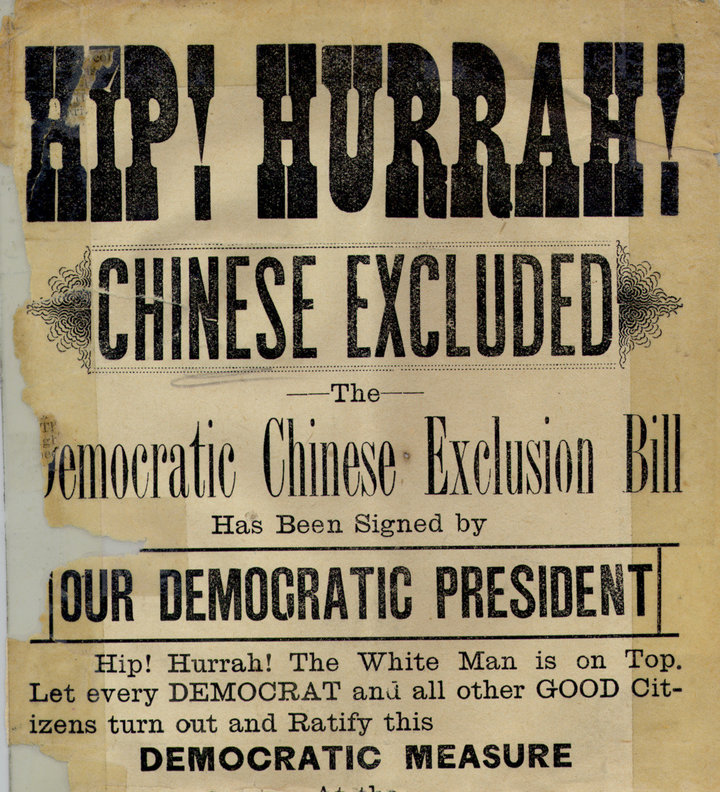 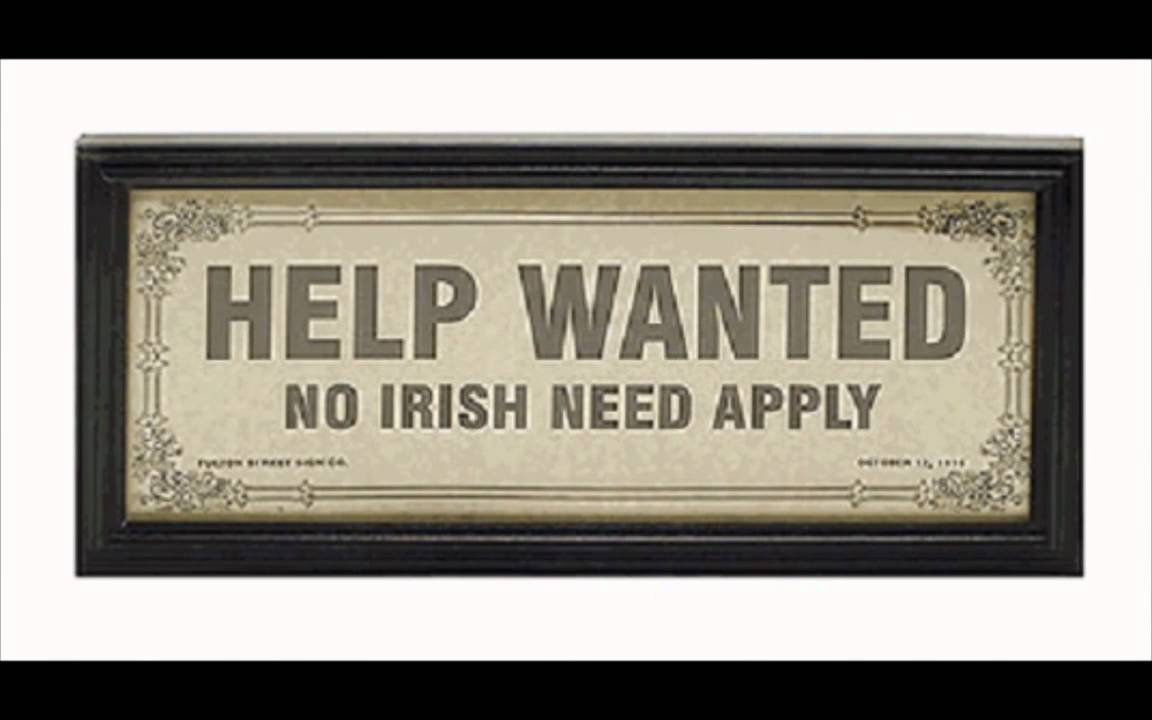 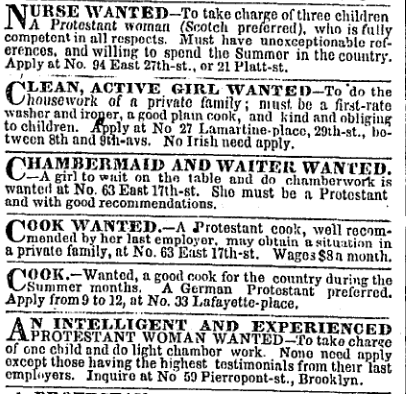 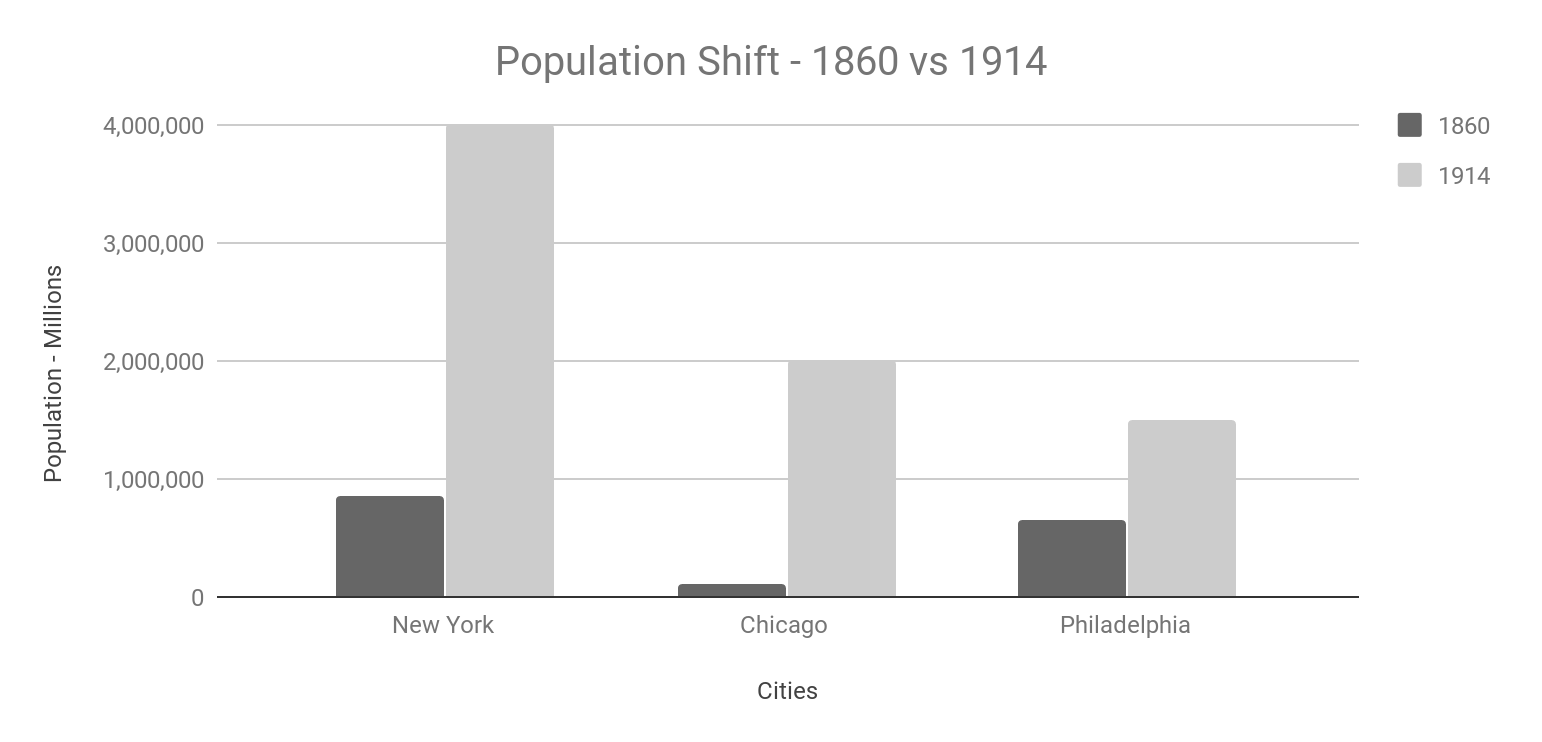 Urbanization (The Growth of Cities)
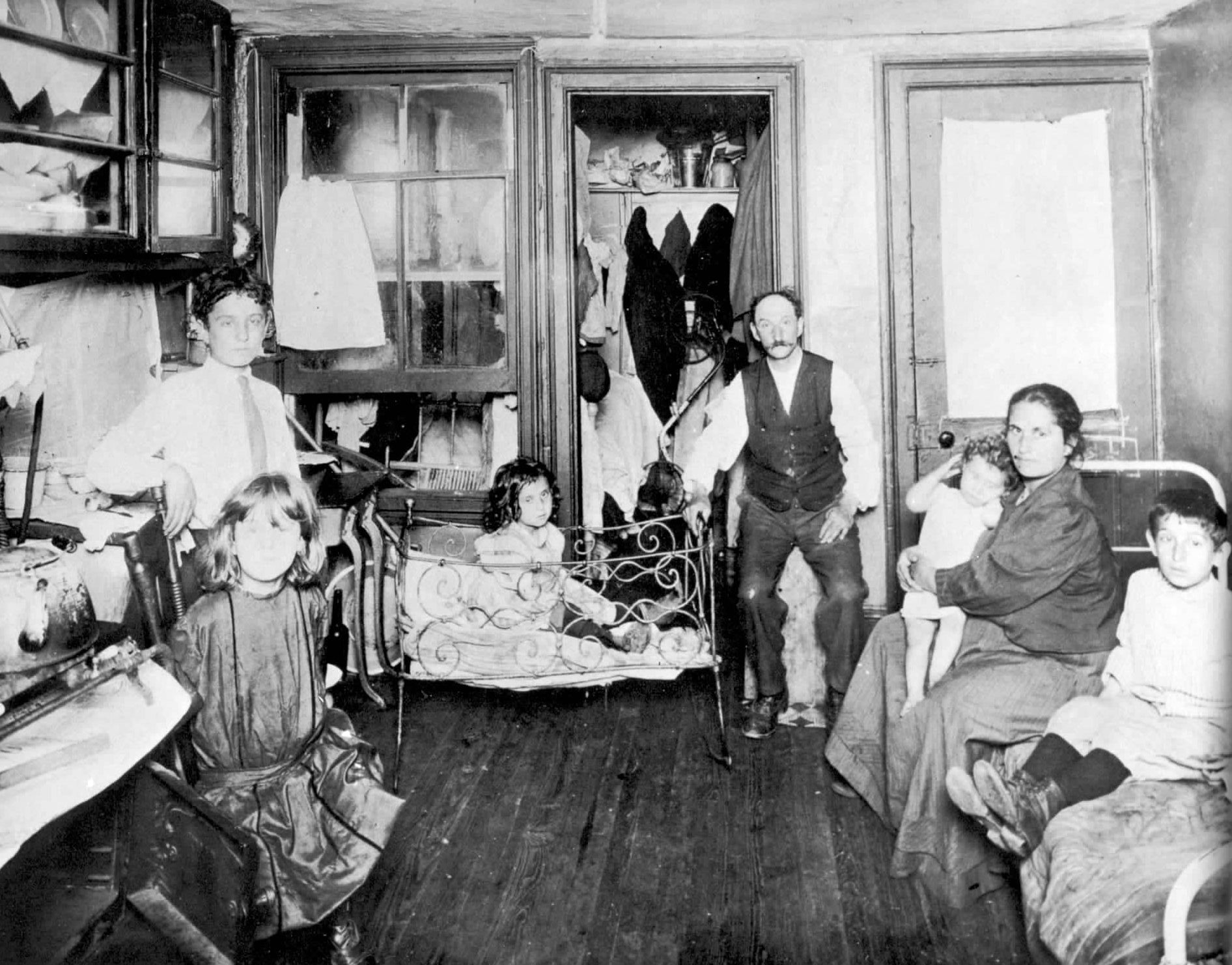 Most immigrants settled in U.S. cities (that’s where the jobs were located)

They lived in tenements: crowded apartment buildings with poor ventilation, disease, filth, and high death rates
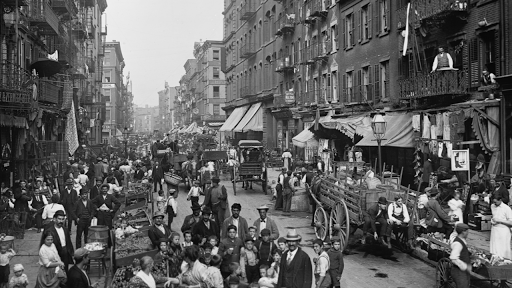 Effects of Urbanization
Increased economic gap between the rich and the poor

The middle class and wealthy moved to the suburbs (areas outside the cities) while the poor lived in the crowded, dirty city centers

Disease, poor sanitation, and overcrowding plagued urban areas

Political corruption resulted from “political machines” and “political bosses” who gave poor immigrants jobs and favors in return for votes

Boss Tweed became the most notorious political boss in NYC after stealing millions of dollars from city taxpayers
The Politics of Big Business
The U.S. government did not regulate businesses or the economy

The government followed a policy of “laissez-faire” (hands-off) when dealing with the economy

The belief was that good businesses would naturally succeed through the free market

The government did pass some limited regulations:

Interstate Commerce Commission (1887) to regulate railroad rates
Sherman Antitrust Act (1890) to try to prevent the creation of monopolies

However, government corruption often allowed businesses to avoid regulations
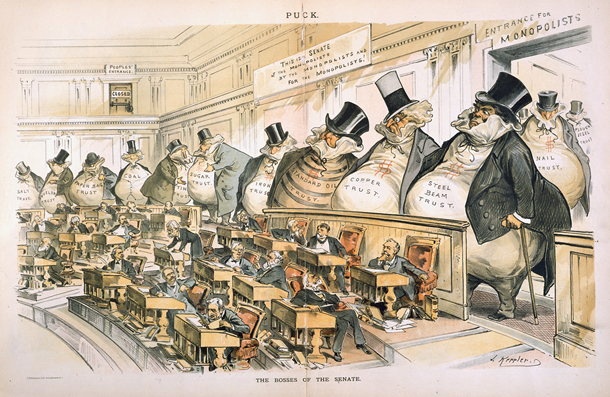 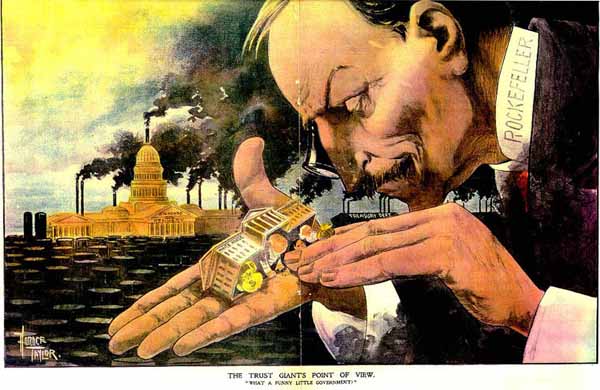 Working Conditions During the Gilded Age
Due to limited regulations, working conditions during the Gilded Age were often poor and even dangerous

Workers often worked 10-12 hour days, 6 days a week

Children often worked with dangerous machinery

Doors were often locked to prevent workers from taking breaks – 146 workers died in the Triangle Shirtwaist Factory Fire

Division of labor: factory workers performed the same small task all day and never saw the finished product of their work

Owners of big businesses rarely interacted with their workers
Social Darwinism
Darwinism: The scientific theory that focuses on “survival of the fittest” and natural selection as the mechanism for evolution

Social Darwinism: The application of survival of the fittest to society

Those who acquire wealth are the most “fit;” those who remain poor are “unfit” and are lazy or incapable

Big business owners argued that government should not regulate the economy so as not to upset natural selection
Industrialization, Urbanization, increased populations due to immigration, and no regulation of business all contributed to the poor living and working conditions of lower class Americans
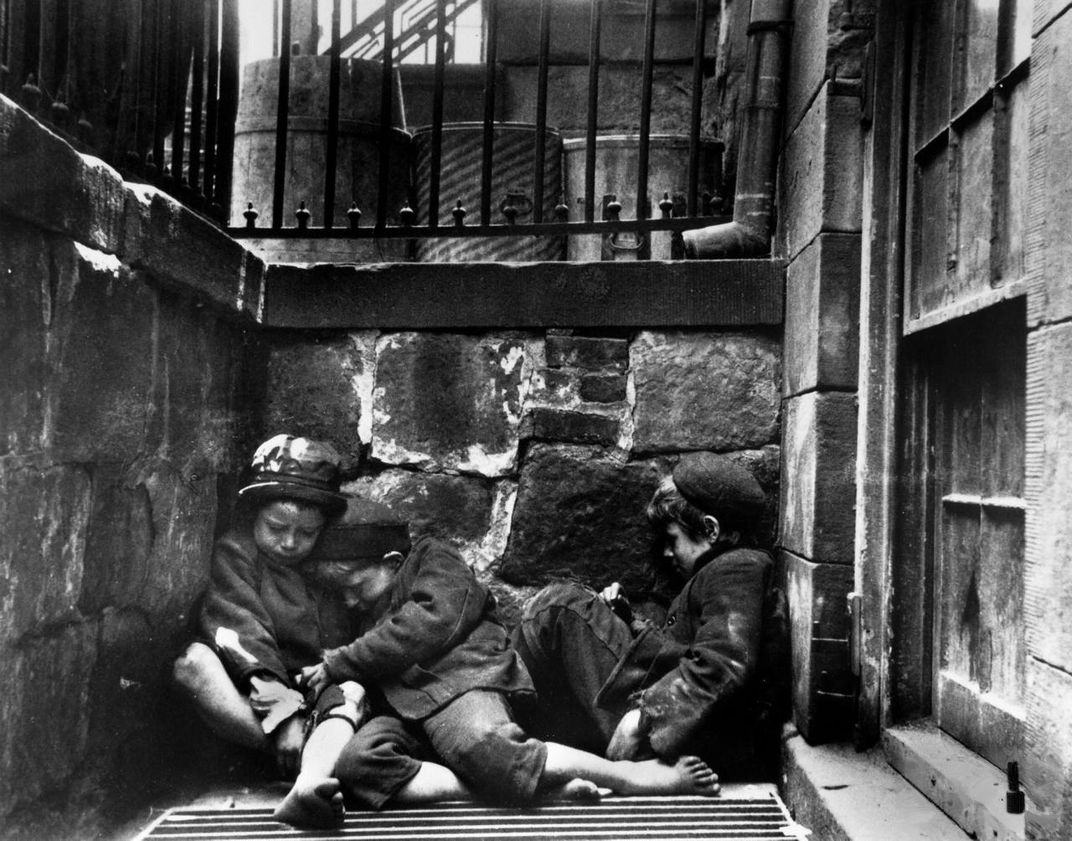 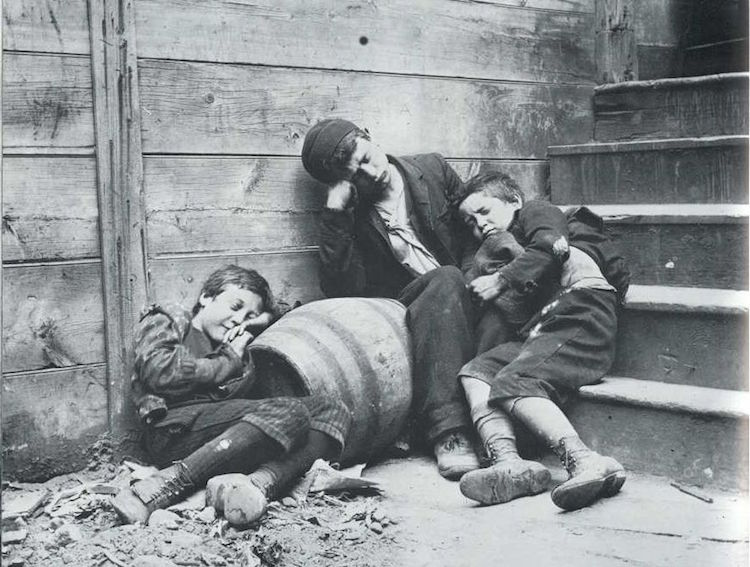 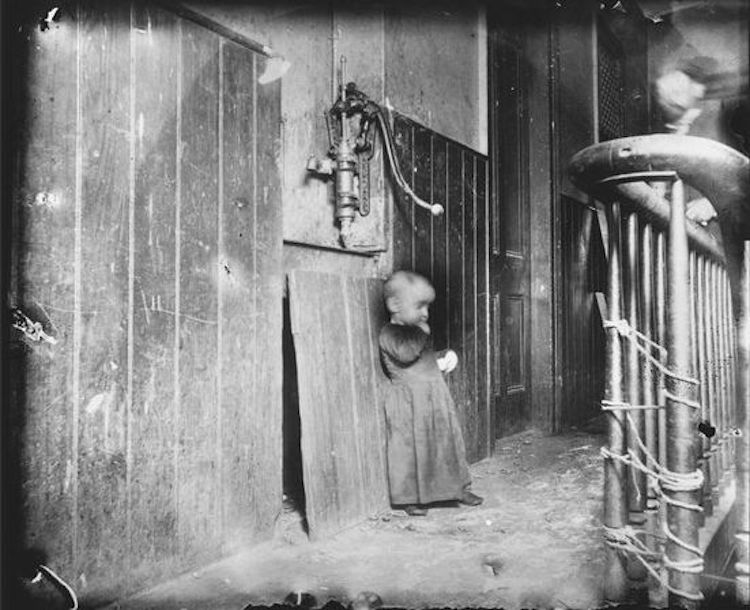